[Speaker Notes: Explain what gatortech is.]
fall 2019 mods
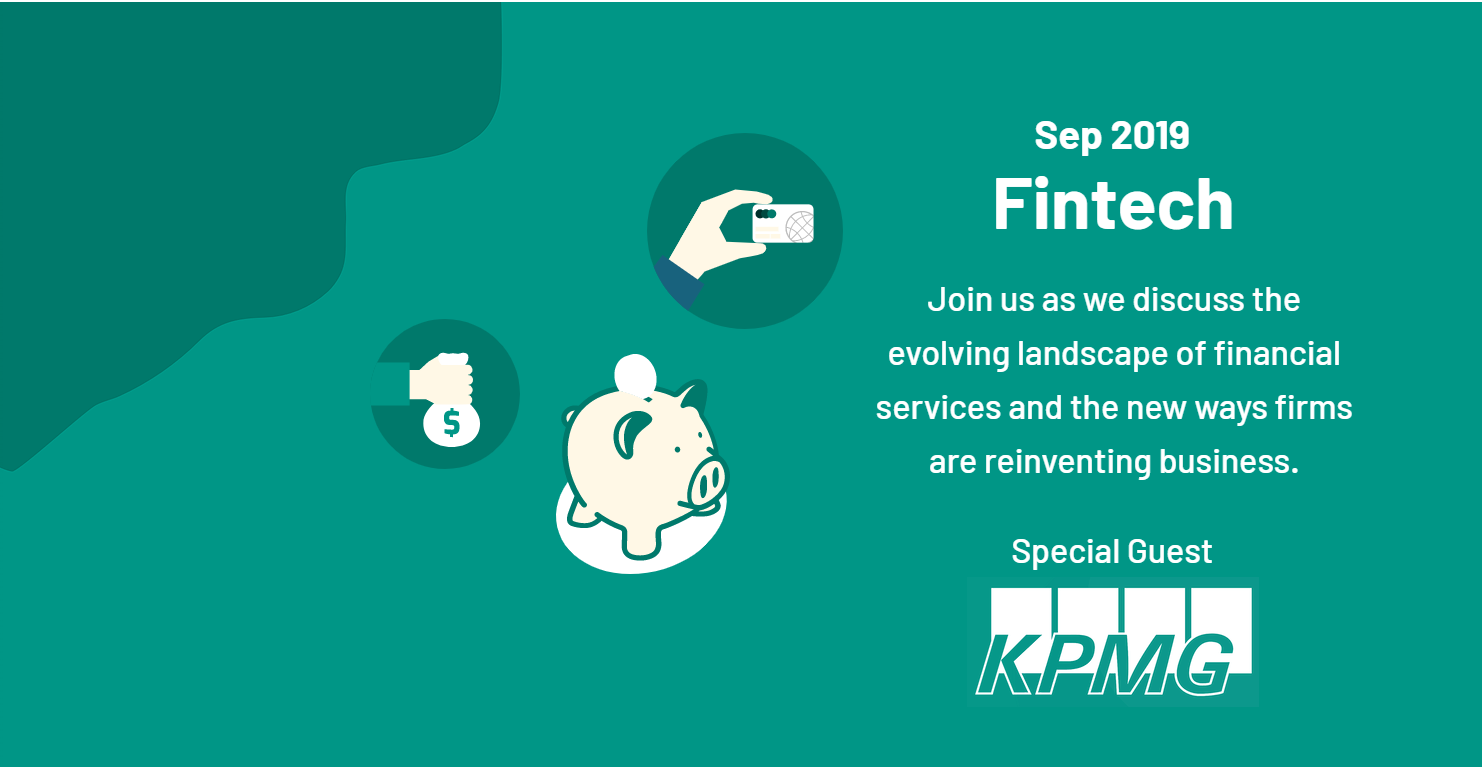 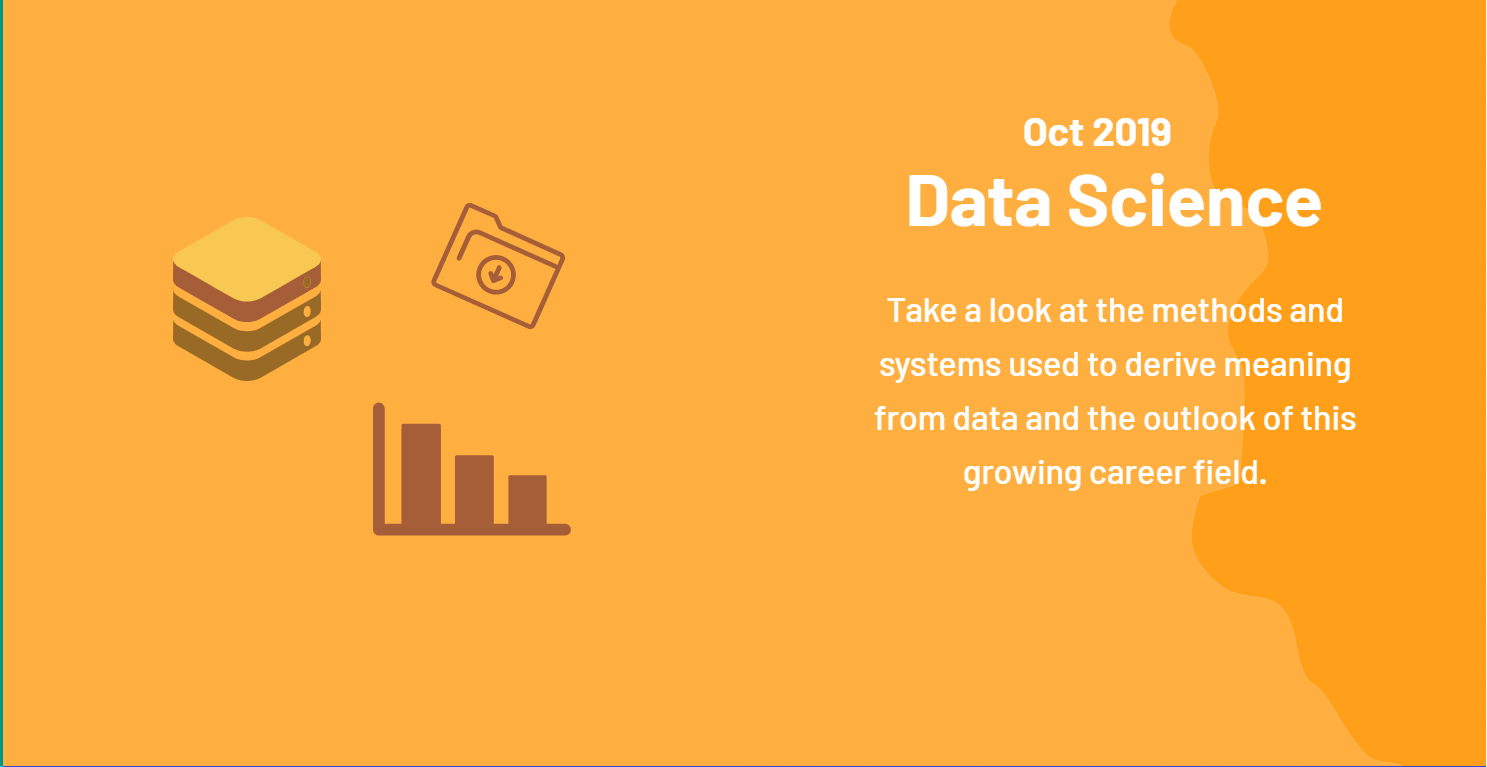 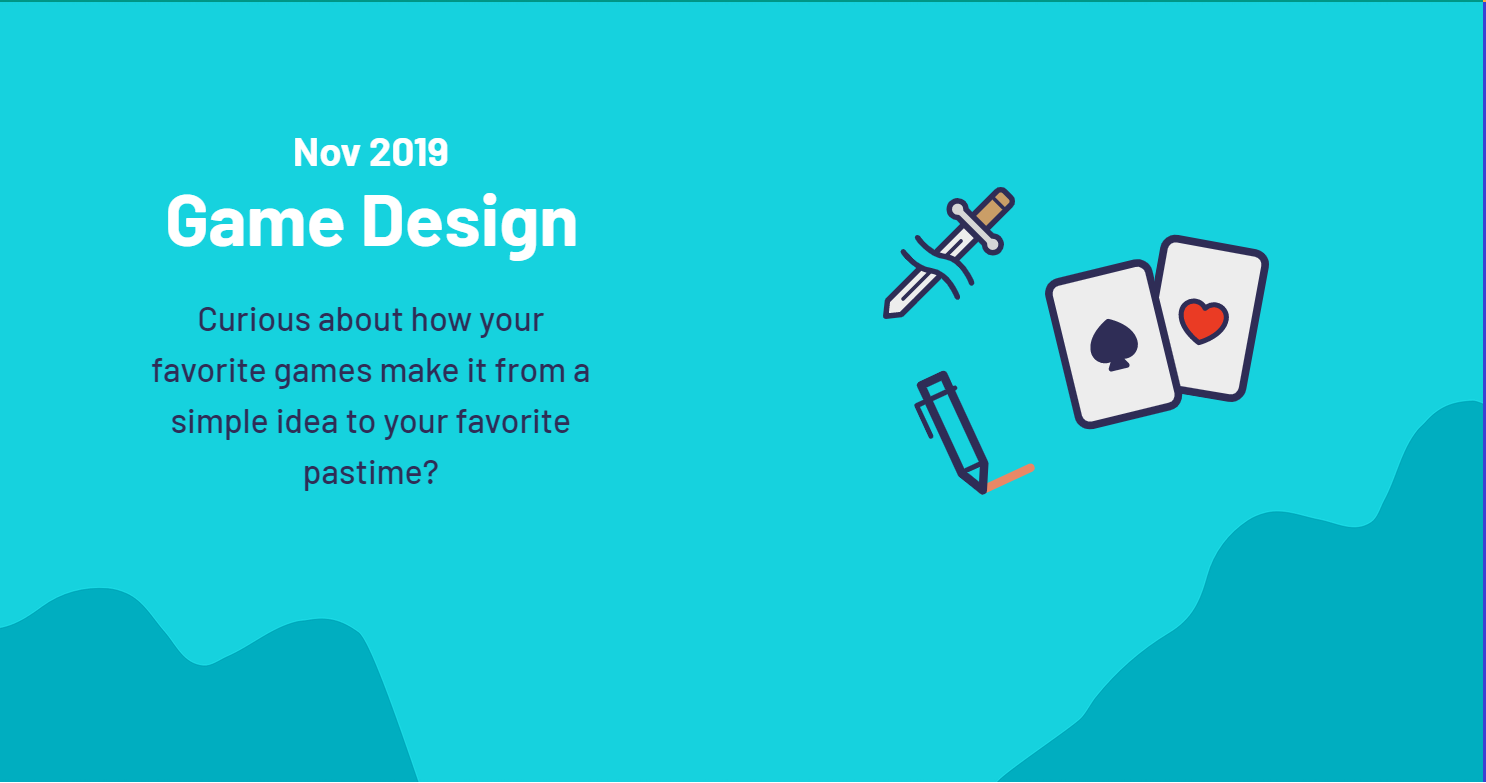 [Speaker Notes: Explain the mods/content that will be covered this semester.]
Check-in on gatortechuf.com

Coordinator applications are open! Applications close 9/22. https://bit.ly/2k7RuTG

Socials
TODAY! - MOD pizza dinner social

Polls: Socials, Hackathons, Workshops
Go to www.menti.com
[Speaker Notes: Go to mentimeter for the polls.
Hackathons: https://mlh.io/seasons/na-2019/events
ShellHacks: https://shellhacks.net/
HackGSU: http://hackgsu.com/
HackGT: https://2018.hack.gt/
SwampHacks: https://2019.swamphacks.com/
MangoHacks: https://mangohacks.com/
KnightHacks: https://knighthacks.org/]
4 Corners
Front of the Room
Strongly agree
Strongly disagree
Do you think that mobile payment will become the most common form of payment in the next decade?
Somewhat agree
Back of the Room
Somewhat disagree
Front of the Room
Strongly agree
Strongly disagree
Finance will be transformed radically by technology
Somewhat agree
Back of the Room
Somewhat disagree
Front of the Room
Zero
1-3
How many times do you use mobile payment per week?
4-6
Back of the Room
All day erryday
fintech
Kahoot
Go to kahoot.it
[Speaker Notes: https://create.kahoot.it/share/fintech-intro/9b677231-139f-4b1d-ad9a-79cefd4d581b]
what is fintech?
A combination of the terms “finance” and “technology”

Refers to any business that uses technology to enhance or automate financial services and processes
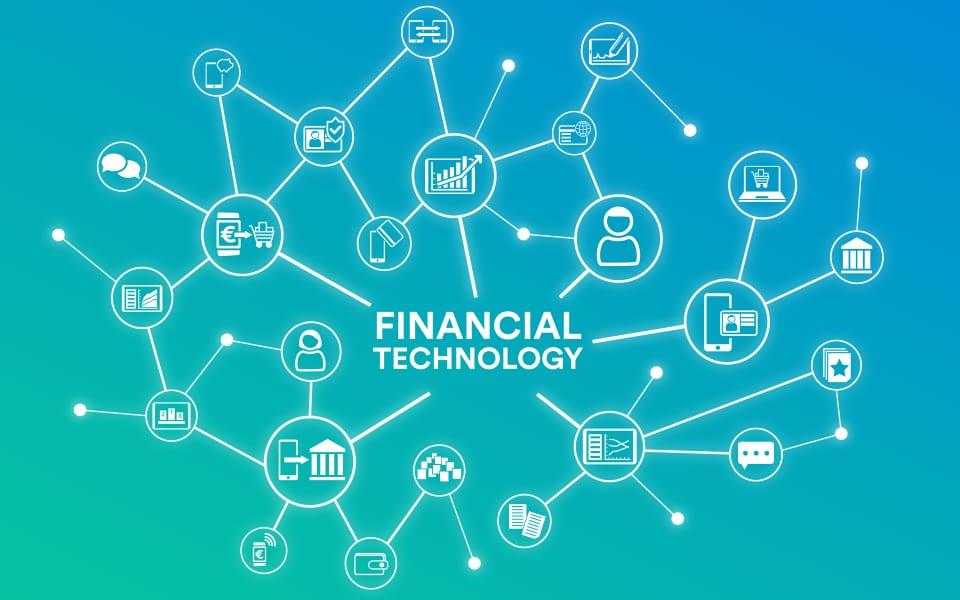 how does it work?
Technology has, to some degree, always been part of the financial world.

Some of the newest advances, however, are utilizing machine learning algorithms, blockchain and data science.
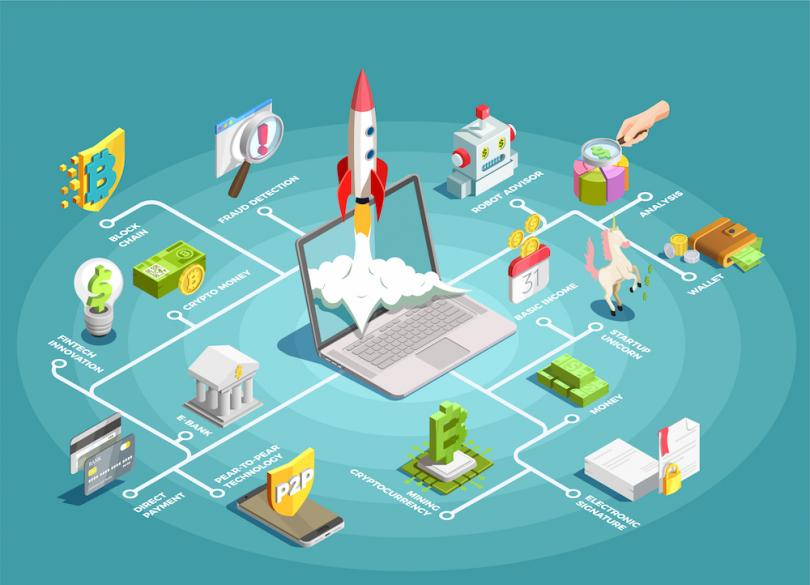 [Speaker Notes: Whether it's the introduction of credit cards in the 1950s or ATMs, electronic trading floors, personal finance apps and high-frequency trading in the decades that followed.]
industries in fintech
Banking
Cryptocurrency & Blockchain
Personal Finance
Machine Learning & Trading
Insurance
So many more...
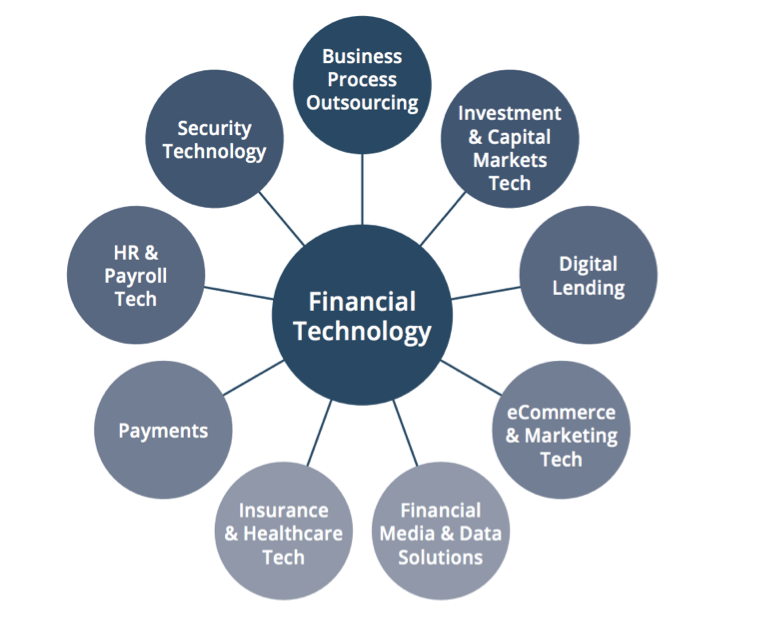 popular fintech apps
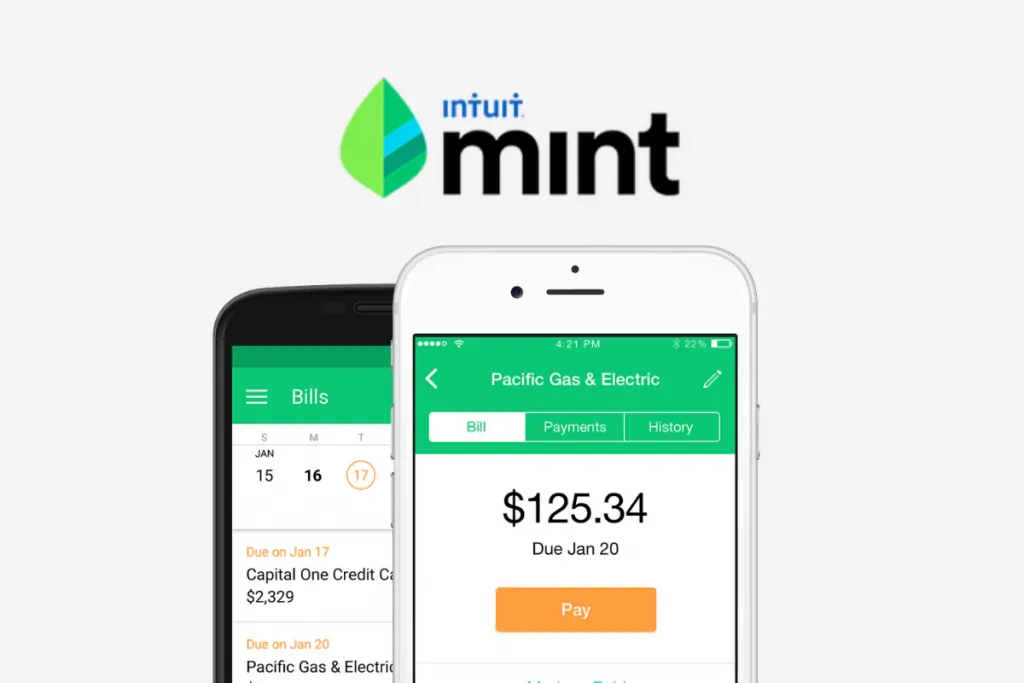 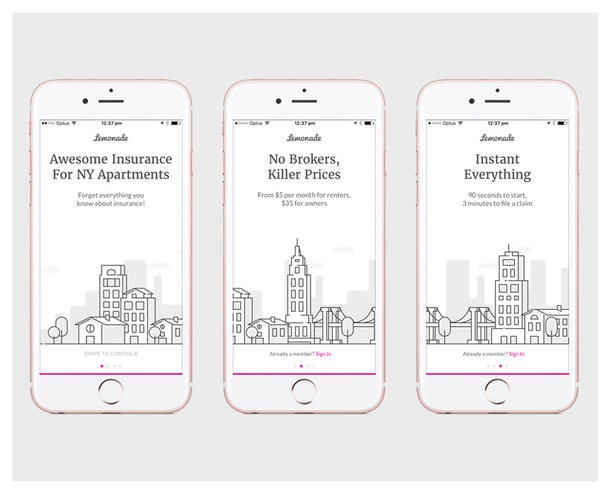 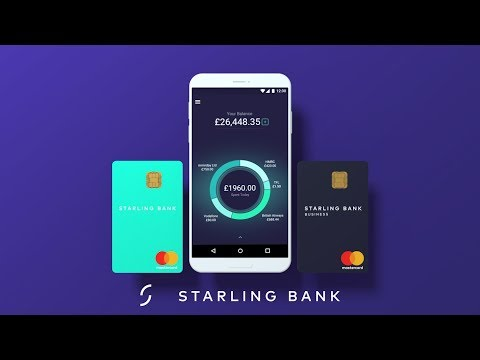 Personal Finance
mint
Insurance
Lemonade
Banking
Starling Bank
[Speaker Notes: https://artjoker.net/blog/top-10-fintech-and-banking-apps-how-to-develop-fintech-and-banking-apps/]
popular fintech apps
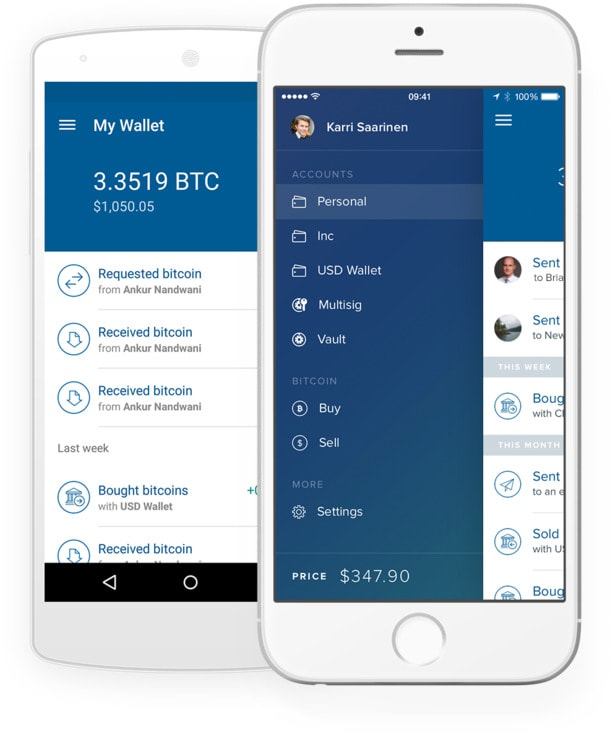 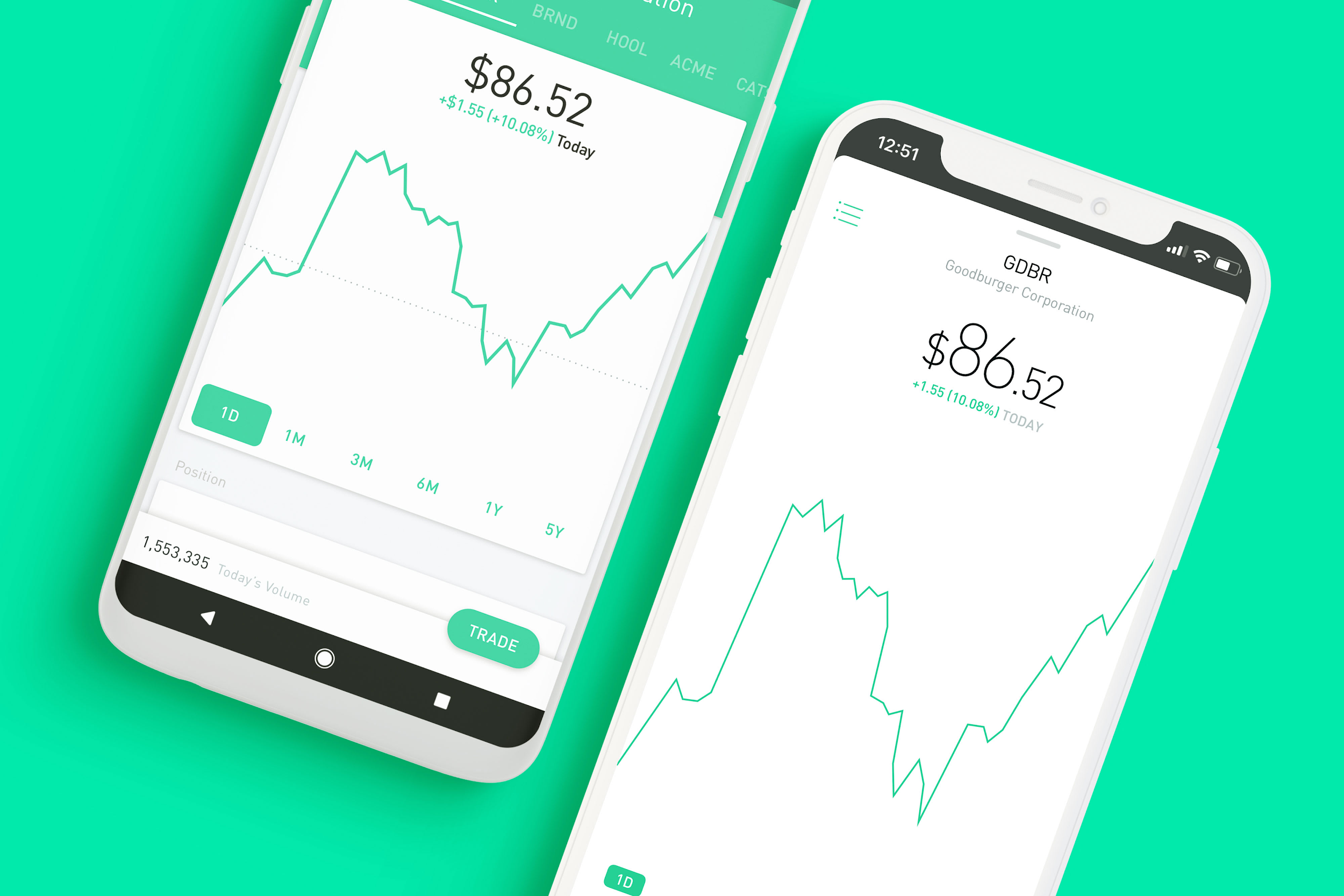 Investment
Robinhood
Cryptocurrency
Coinbase
trends in fintech
Robo Advising for Financial Advisors
Security Token Offerings
Blockchain in Lending and Investing
Increase in Mobile Wallet Transactions
Global Fintech Regulation
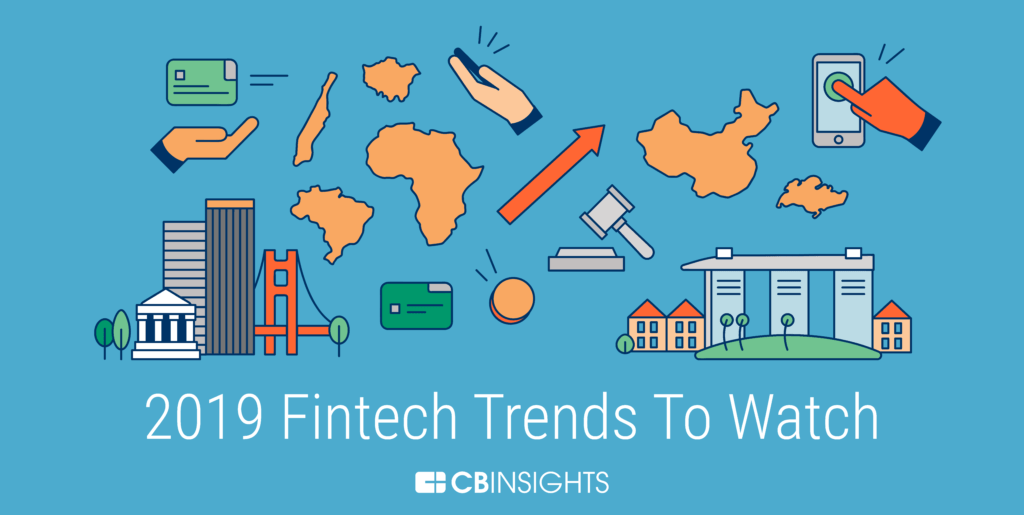 [Speaker Notes: https://online.wharton.upenn.edu/uncategorized/5-fintech-trends-to-watch-in-2019/]
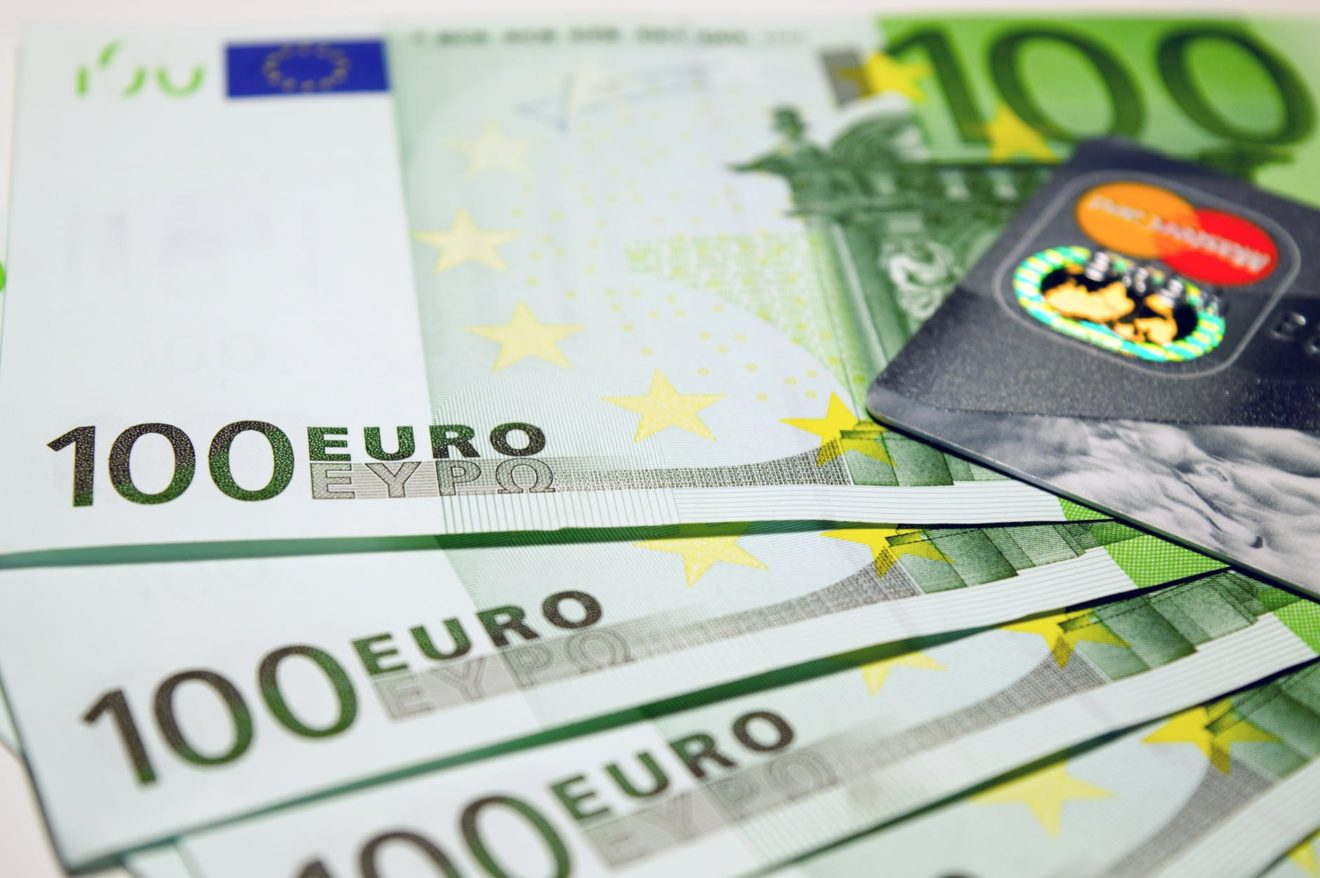 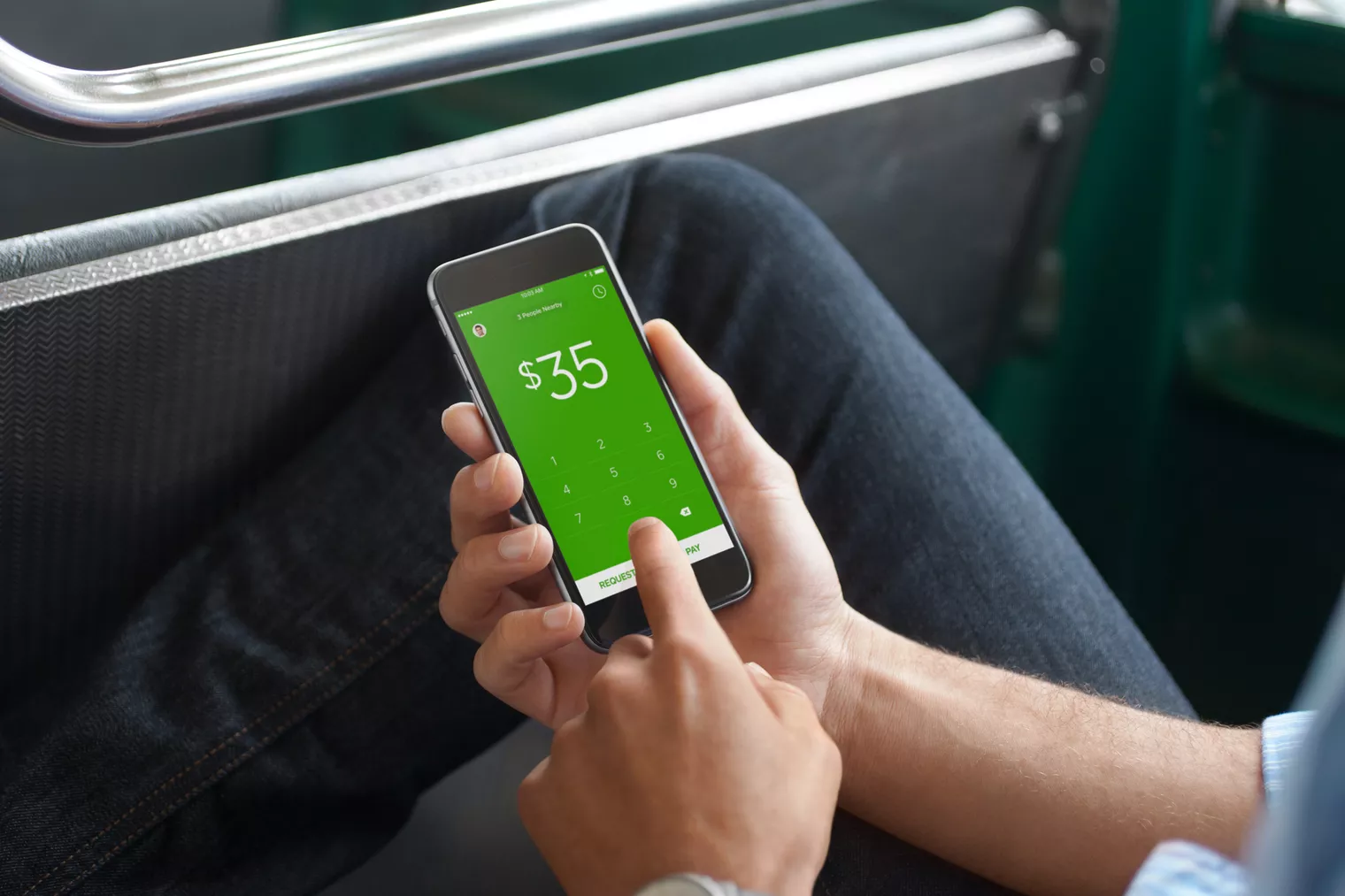 Mastercard and R3 partnership
Cryptocurrency
Coinbase